TEMPLATE FOR POSTER SUBMITTED TO LIPSS2025 (FONT size ~56)
A. Author, B. Author, etc. (font size ~38)
Introduction
Further guidelines
Use rounded brackets (1) for equations and figures and square brackets [1] for references
Use SI units when units are required
Do not put every references in here
Your poster should include an introduction and conclusion section
you can add a section with future work and outlook
Mention grants which funded the work, if applicable
The poster session is design to make the workshop more engaging, so please take the opportunity to design one
The poster must be written in English
The LIPSS logo must be on the poster
The poster is just this/one page and must be printed in A1 format; larger posters may be just declined
The layout is should be in vertical format
Bullet points or short sentences are recommended
Single or double columns may be used depending on your needs
You can divide areas just as it is done in this template
You are allowed to use this template for this workshop
You can change the coloring of the poster 
You can change some properties in the Foil Master section in Power Point
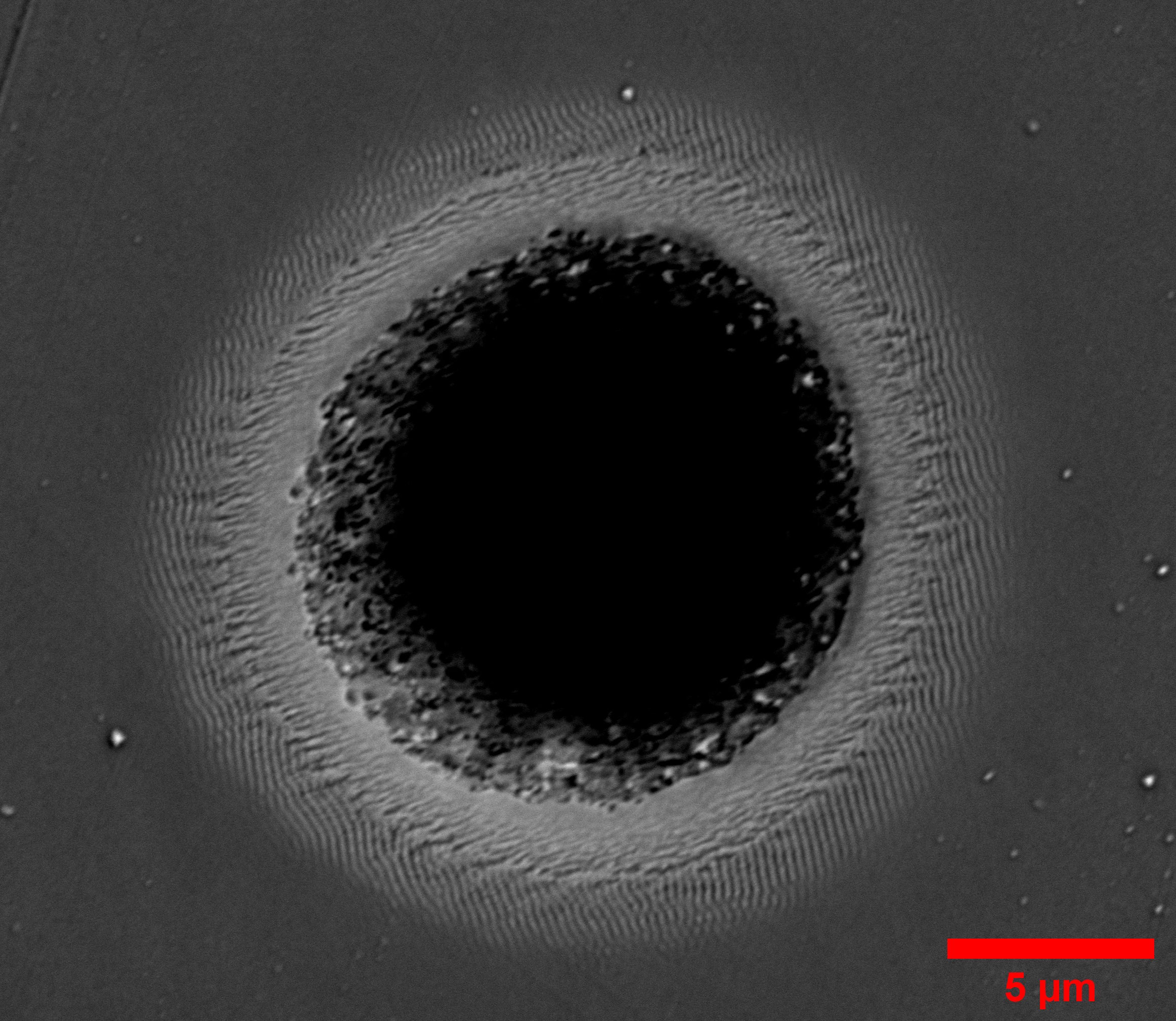 a)
Fonts and sizings
Font family: Calibri
Size: Be consistent with sizes
Title: size 56; bold font
Author line: size 38; normal font
Section Captions: size 48; bold font
Main text: size 32, not smaller than 28; typically normal font
Equations / mathematic symbols: italic symbols
Figure text: size 24, not smaller than 20, normal font
Figure numbering: Same as figure text, bold font
Figure 1: Some short! description of the image above for the LIPSS 2025 Internation workshop. (size ~24)
Conclusion
Some bullet points go here
Some bullet points go here
Future work/Outlook
Some bullet points go here
Some bullet points go here
a)
Logos & QR codes
References
Put Logos on top or bottom on the page
Use QR codes to link to your page on e.g. LinkedIn, chair website or similar for the main contributor
Take the opportunity to use QR code to link to the project website if applicable
[1]	E. F. Author and G. H. Author, "Title of paper", Journal Volume, page numbers (year of publication).
[2]	I. J. Author, K. L. Author and M. N. Author, Book Title, Publishers, page numbers (year of publication).
You can go in foil master mode to replace the designate places